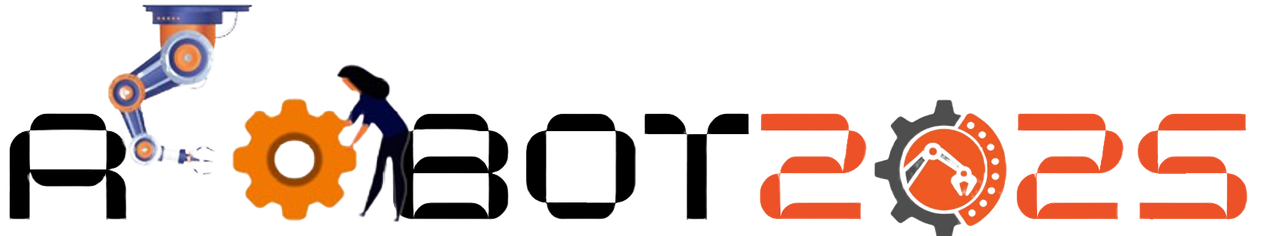 Poster Title Poster Title Poster Title Poster Title Poster Title Poster Title Poster Title
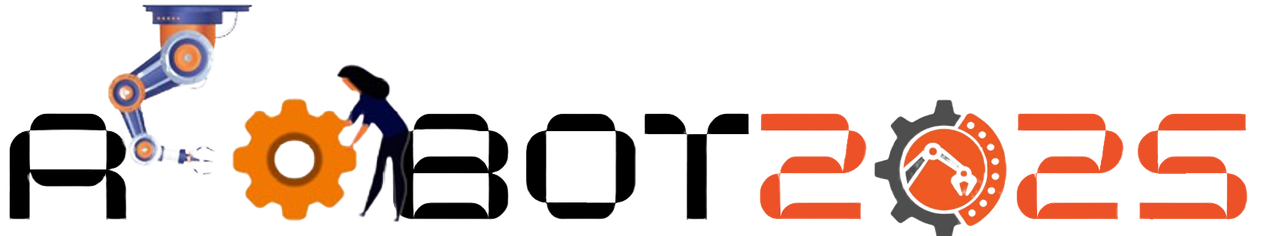 Authors
8th IBERIAN ROBOTICS CONFERENCE
Affiliation, Organization
Heading 1
Heading 2
Subheading text
Bullet point 1
Bullet point 2
Heading 3
Heading 4
Subheading text
Bullet point 1
Bullet point 2